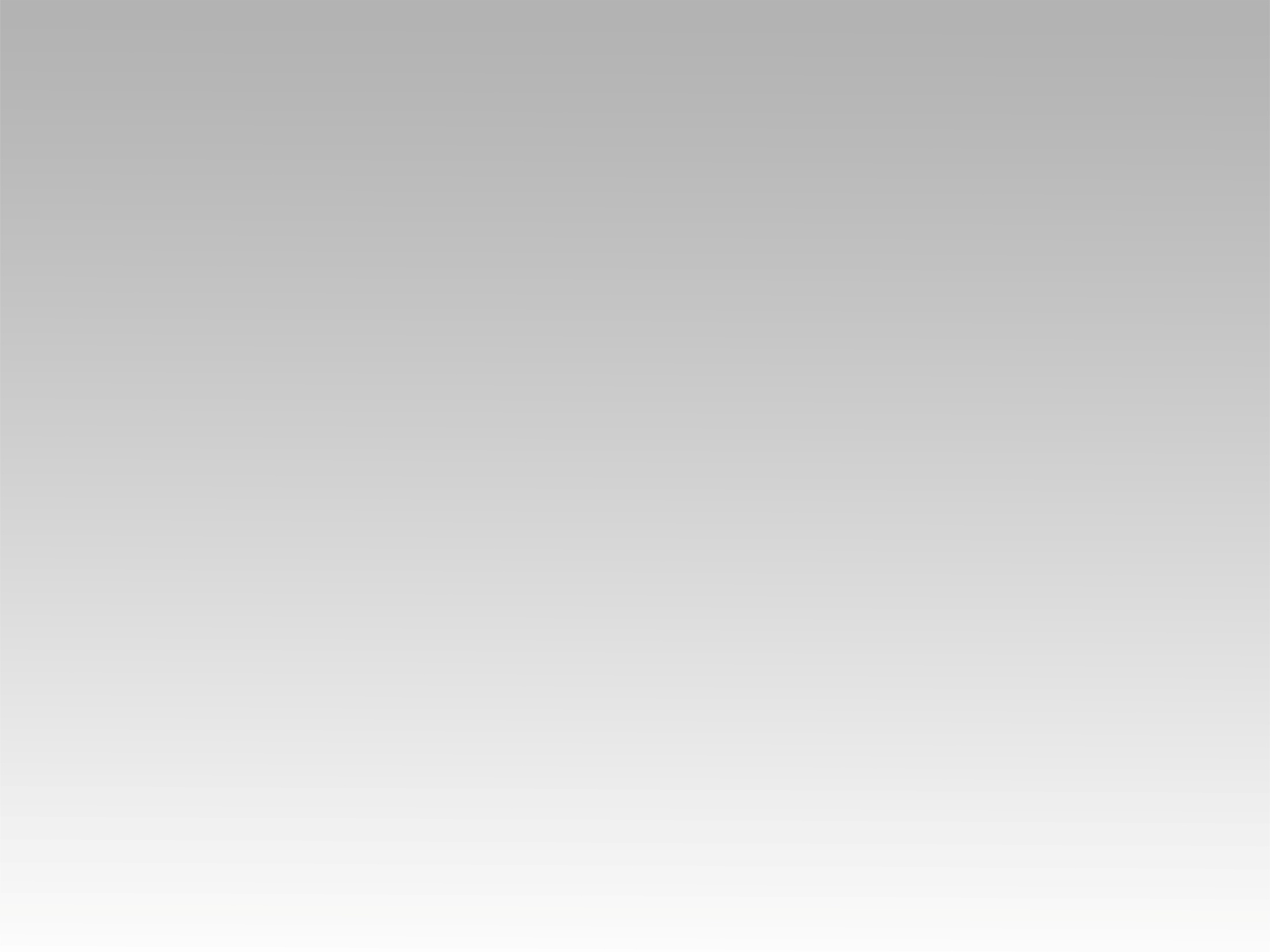 ترنيمة
خلي جمالك يكون فــيــا
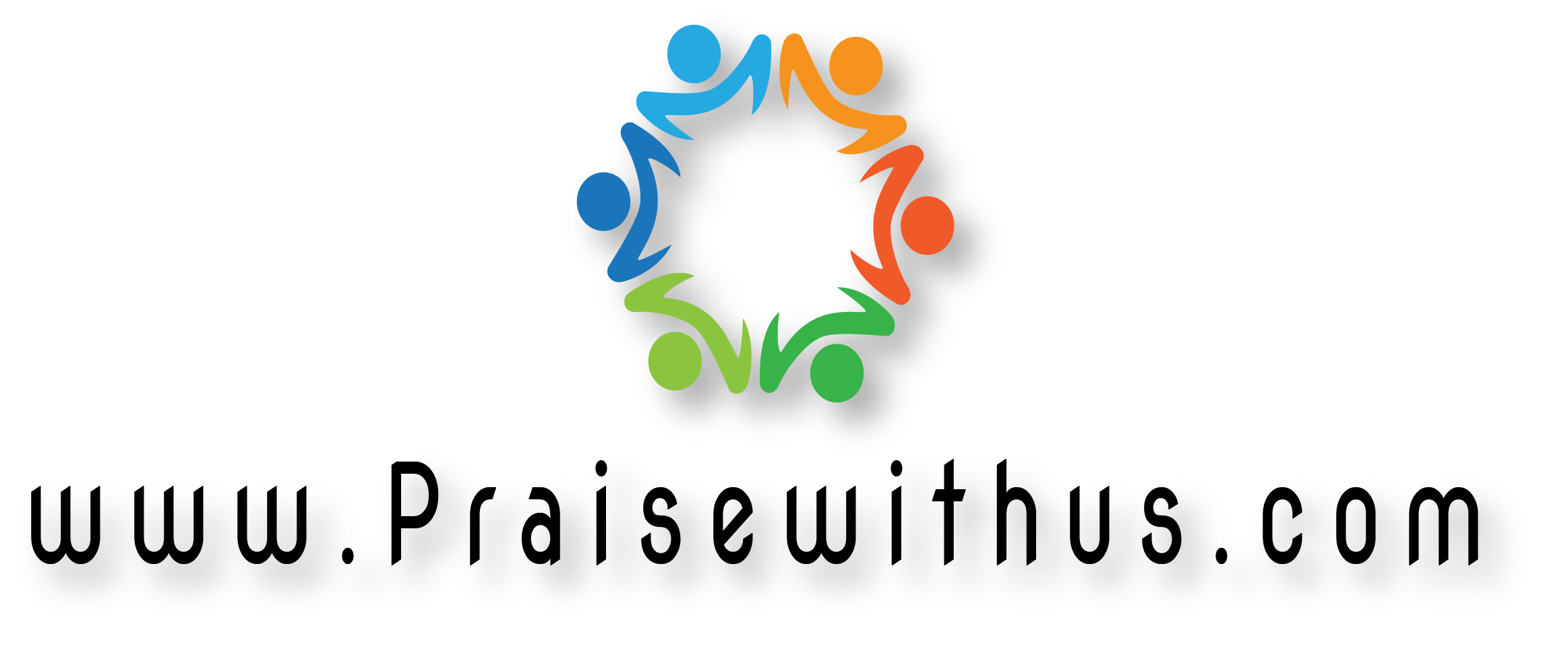 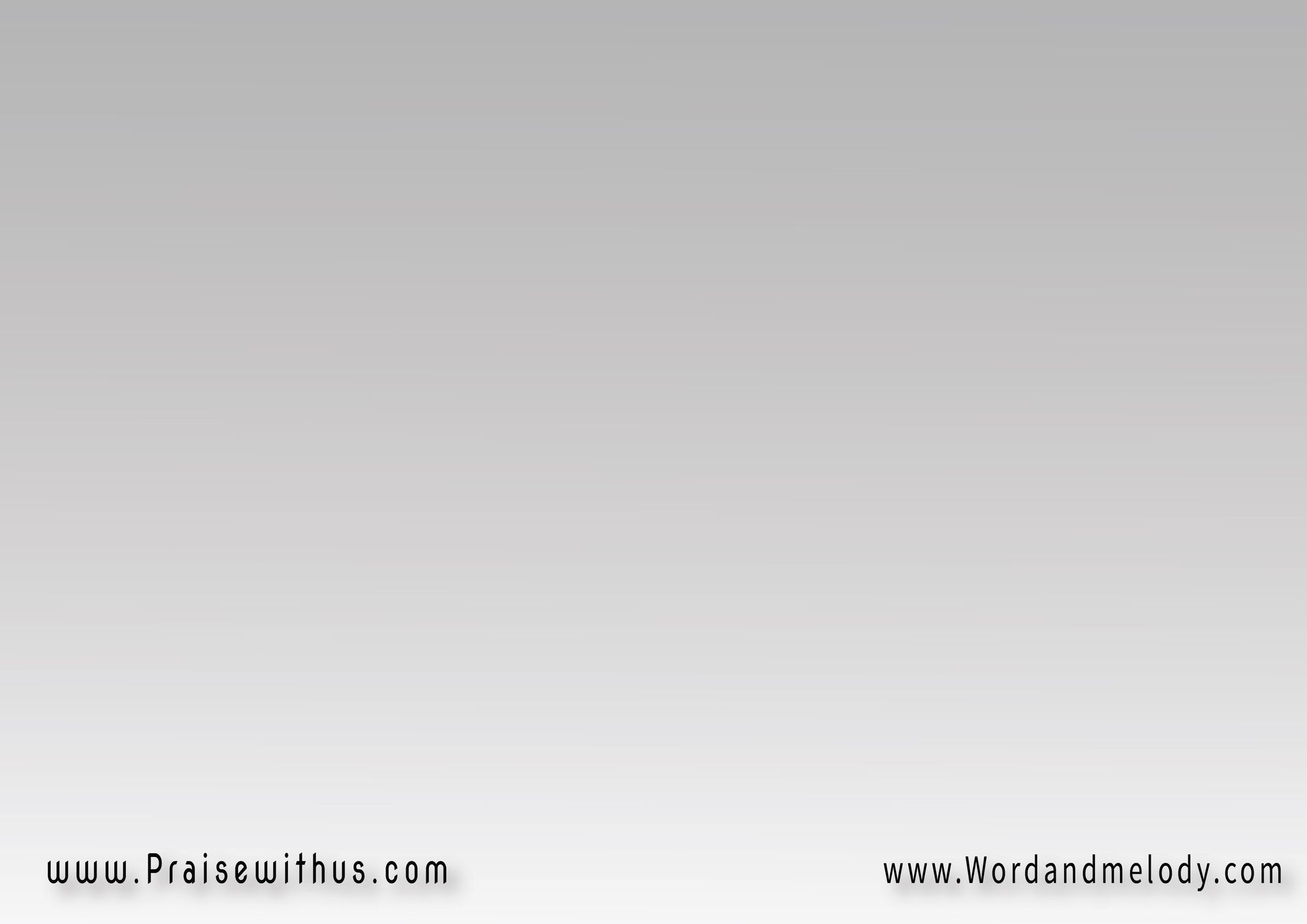 خلي جمالك يكون فيا   يا ربي الحبيب      خلي كياني يتملي منك وعـنك ما أغـيـب
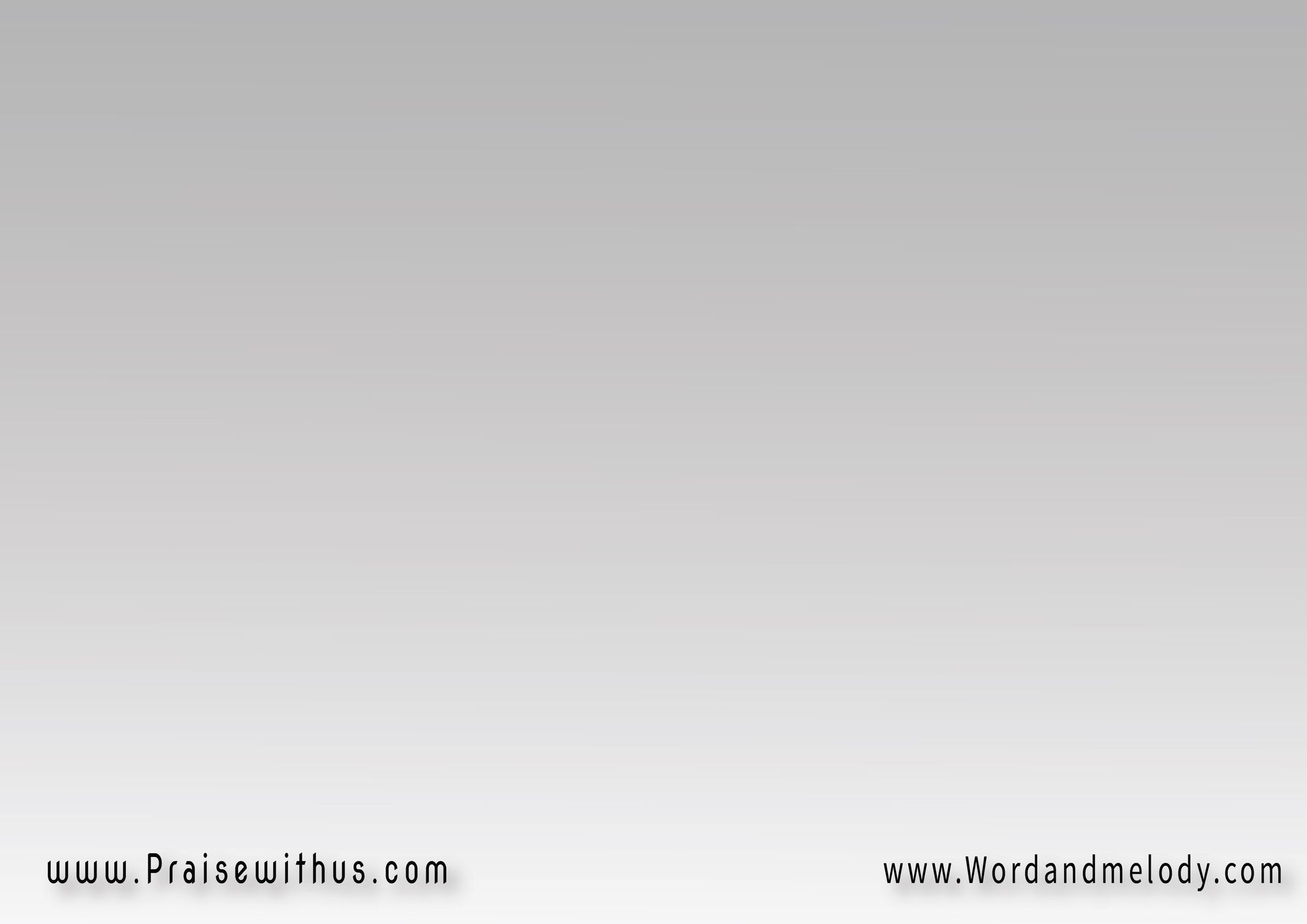 إيدك في إيدي ارفعني ليكواسبيني بيك لإسمكأغـني أحلى الأغـاني وأنا بين إيديك
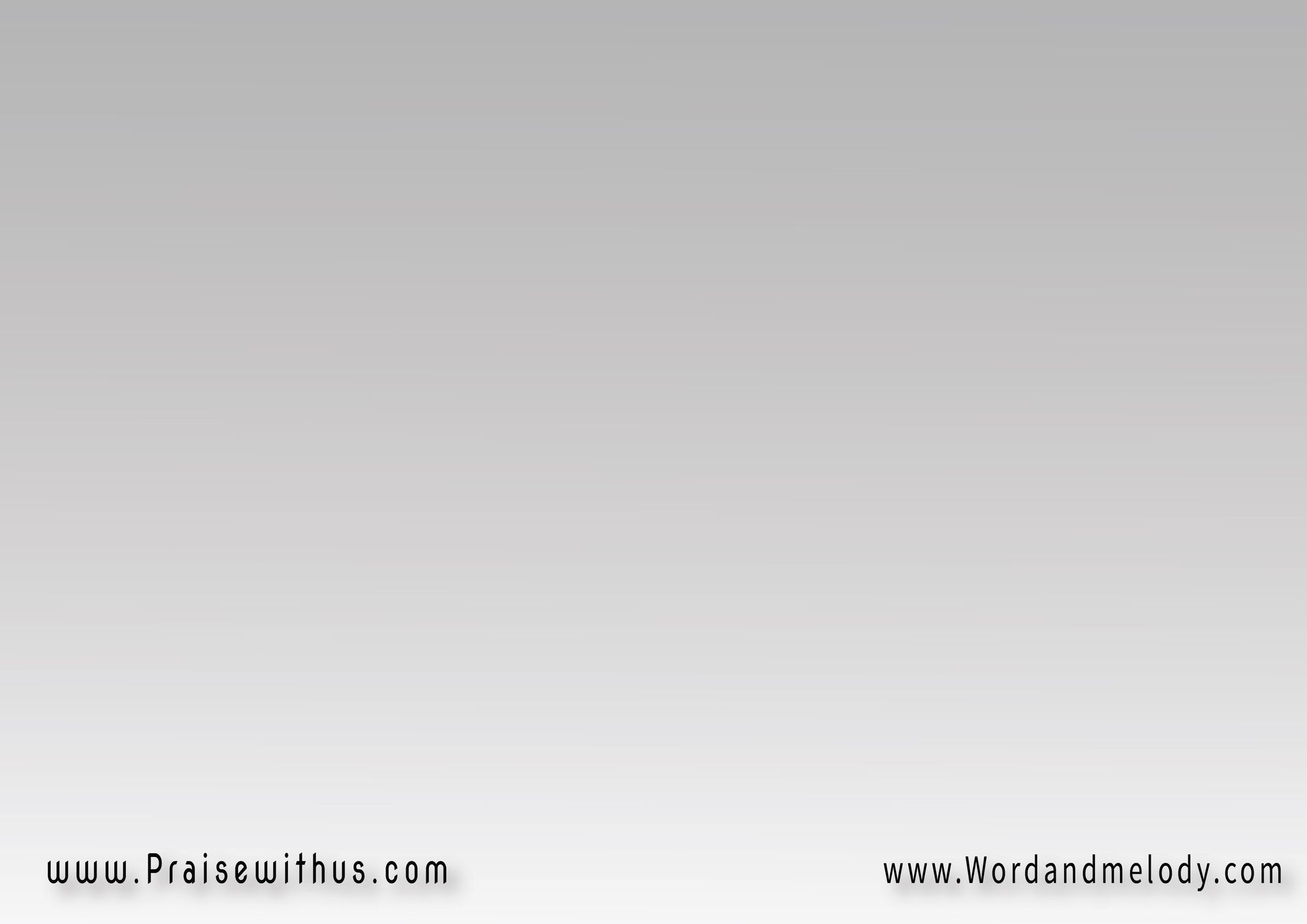 إنت يا ربي بلسم جروحي       وإنت عزائي تشفي لي روحي    وإنت ضماني وحدك أماني      كل ضعفي نصرة صارت
 بين إيـديـك
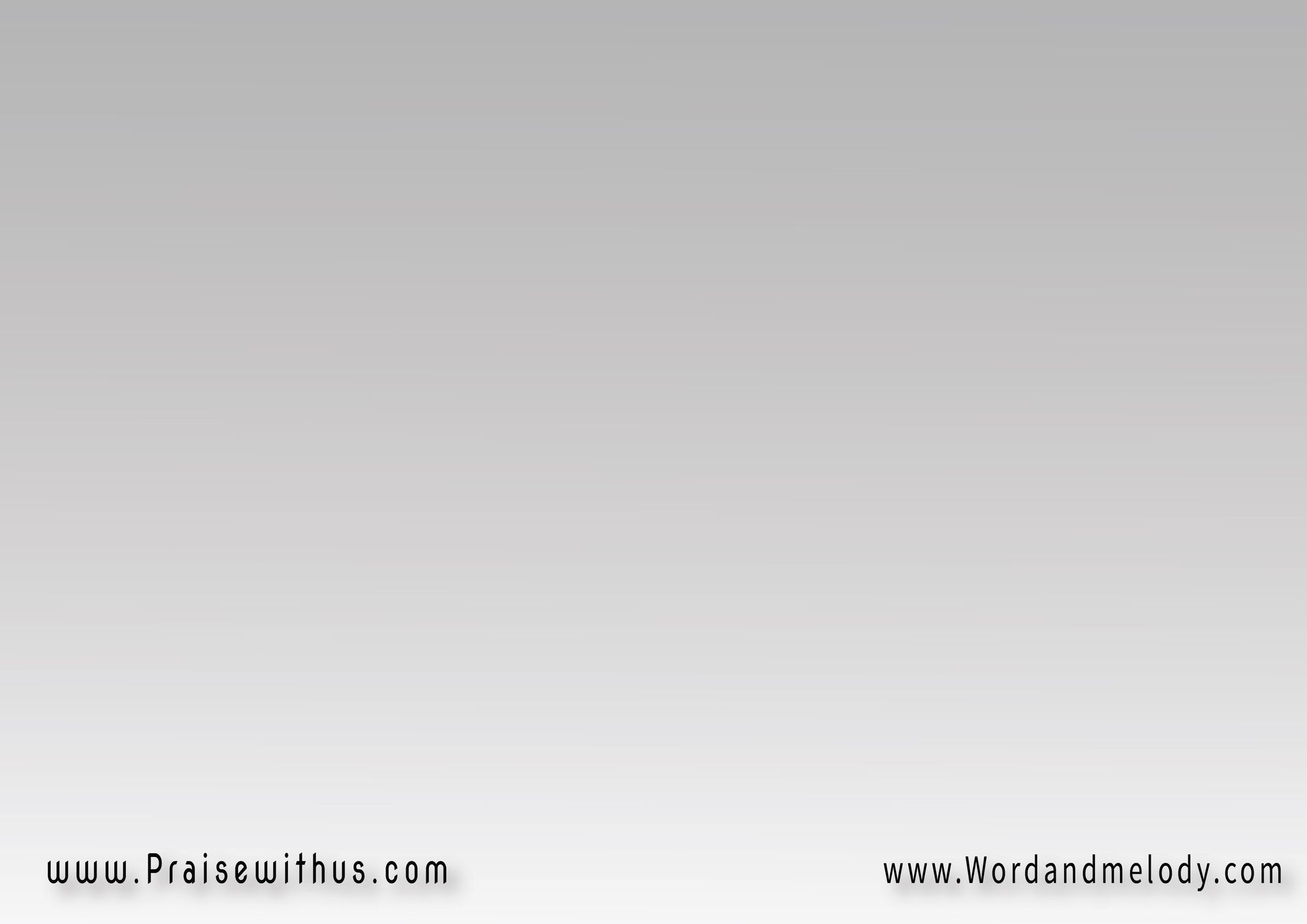 إيدك في إيدي ارفعني ليكواسـبيني بيك لإسمك أغـني أحلى الأغـاني وأنا بين إيديـك
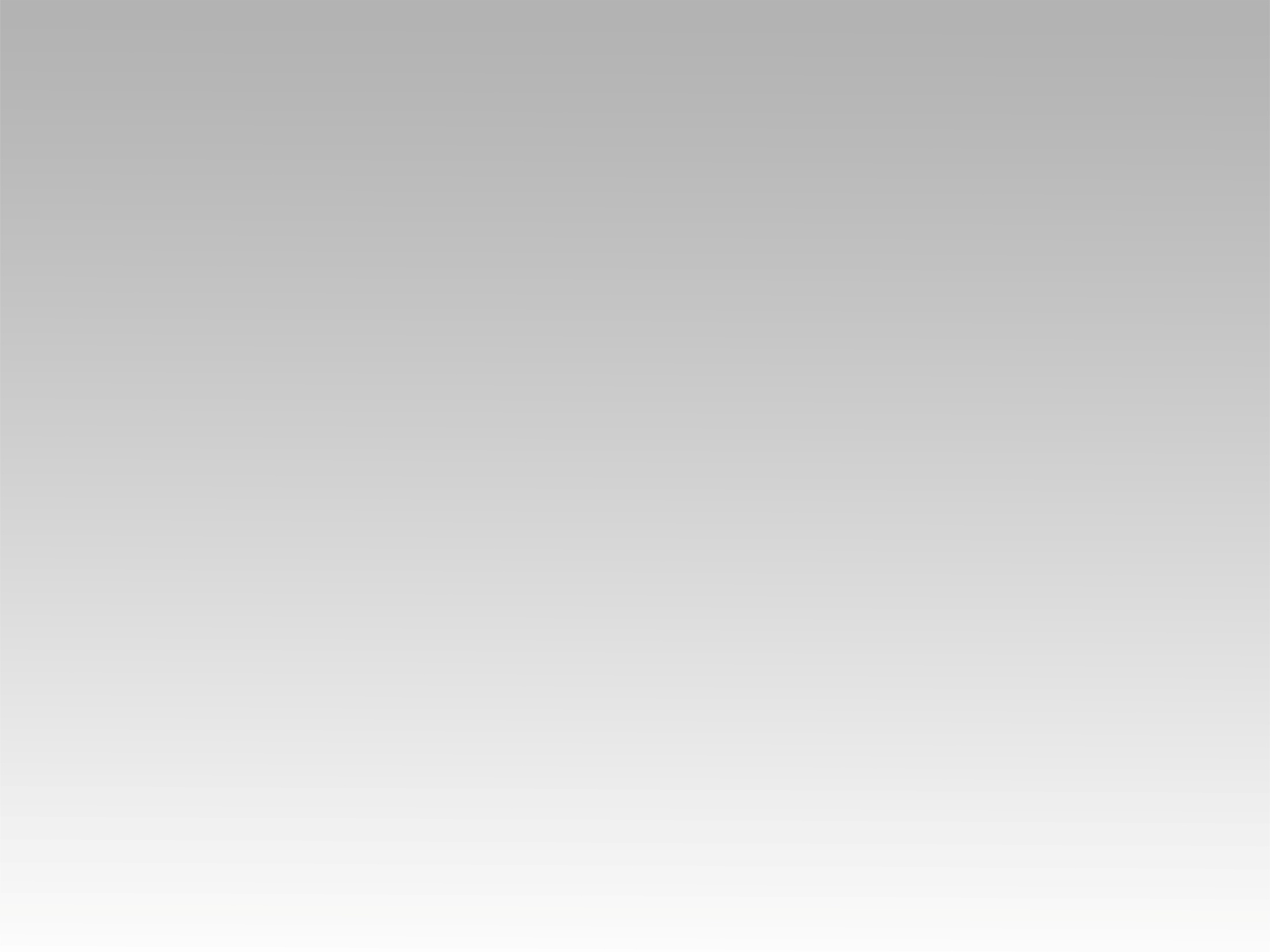 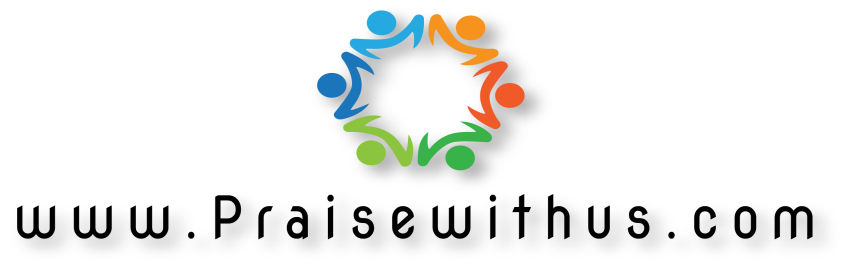